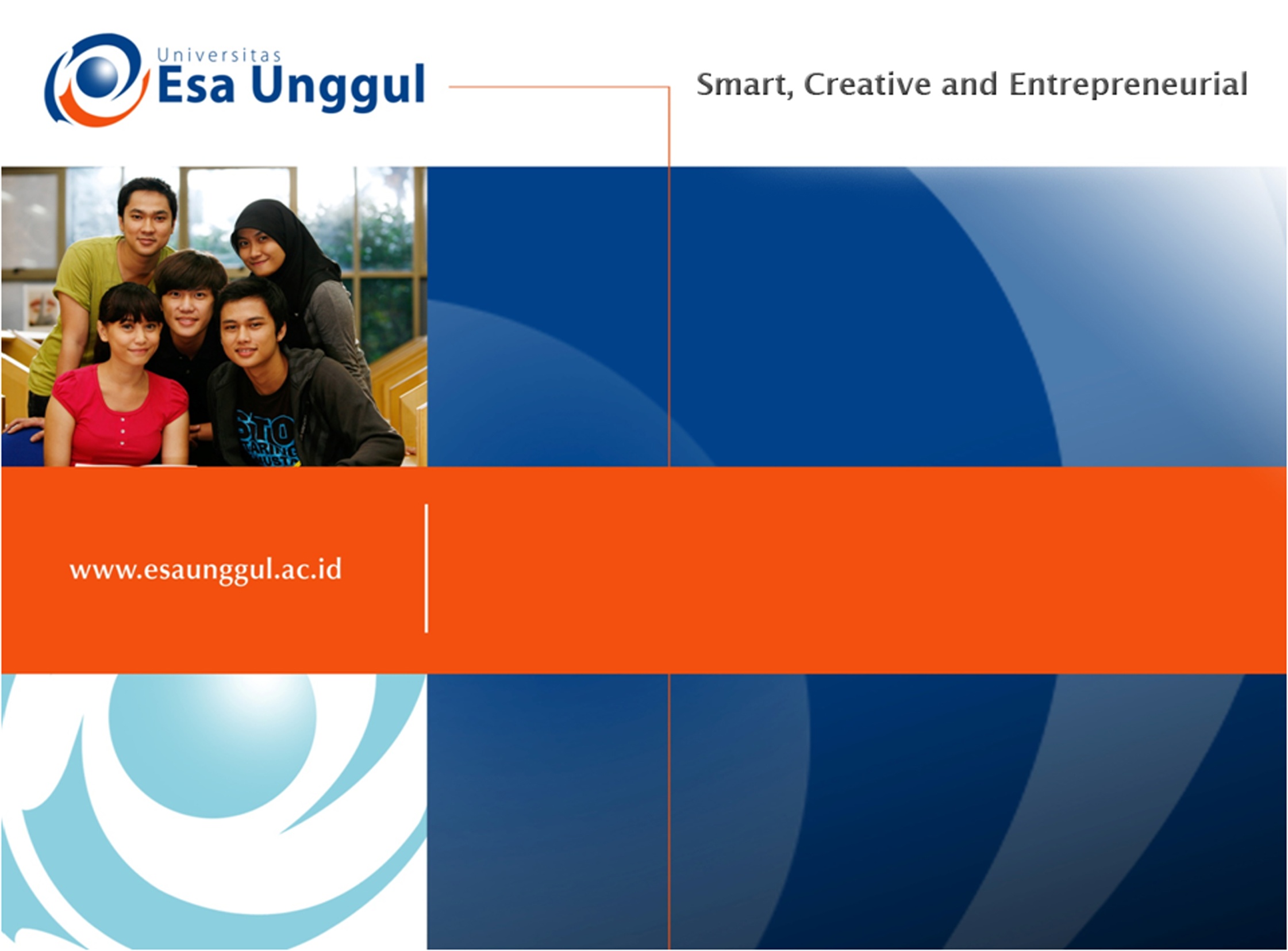 MATRIKS
PERTEMUAN 3
AGUNG MULYO WIDODO
TEKNIK INFORMATIKA FAKULTAS ILMU KOMPUTER
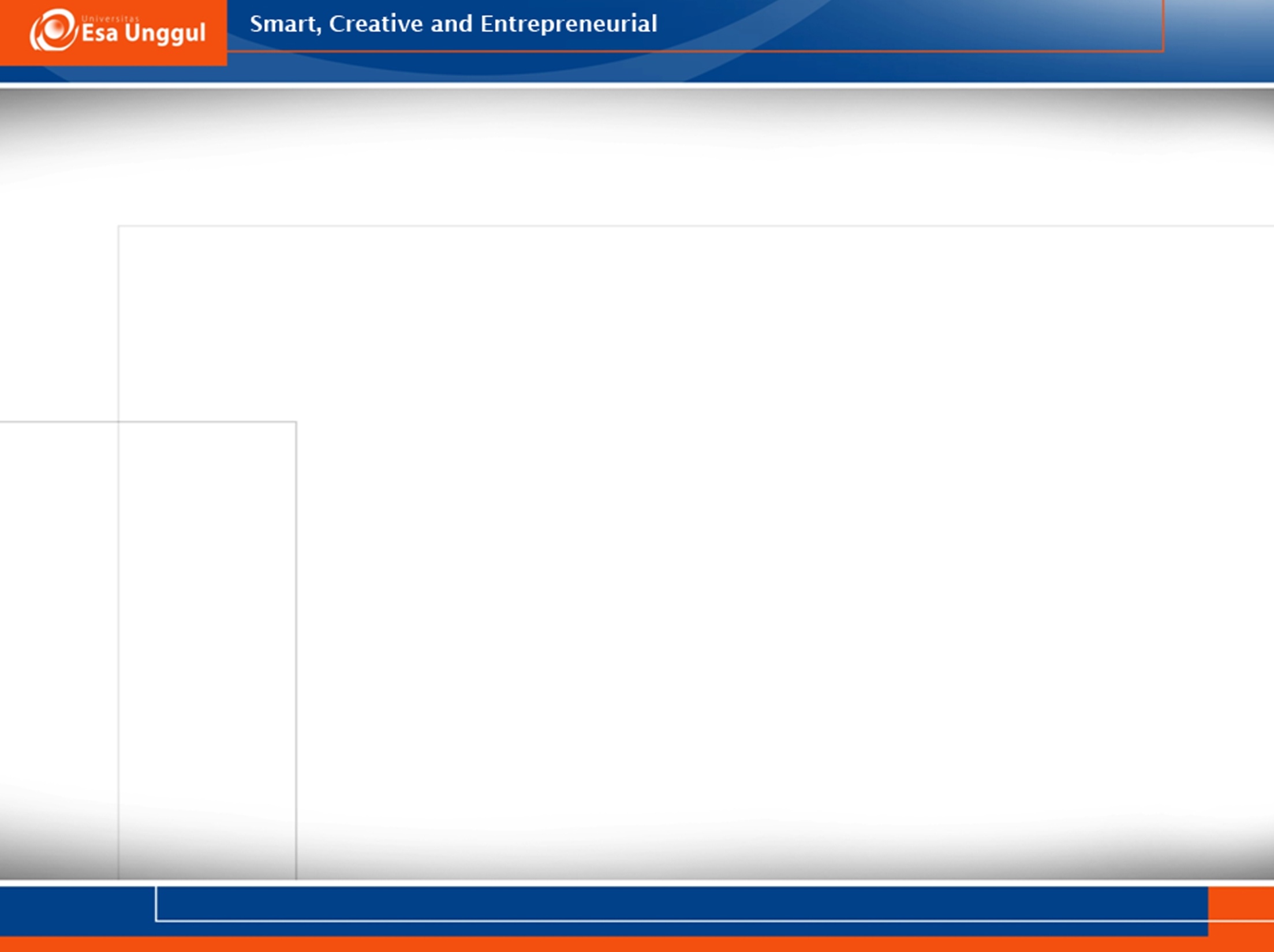 KEMAMPUAN AKHIR YANG DIHARAPKAN
Mahasiswa mampu menguasai konsep dan pengertian matriks
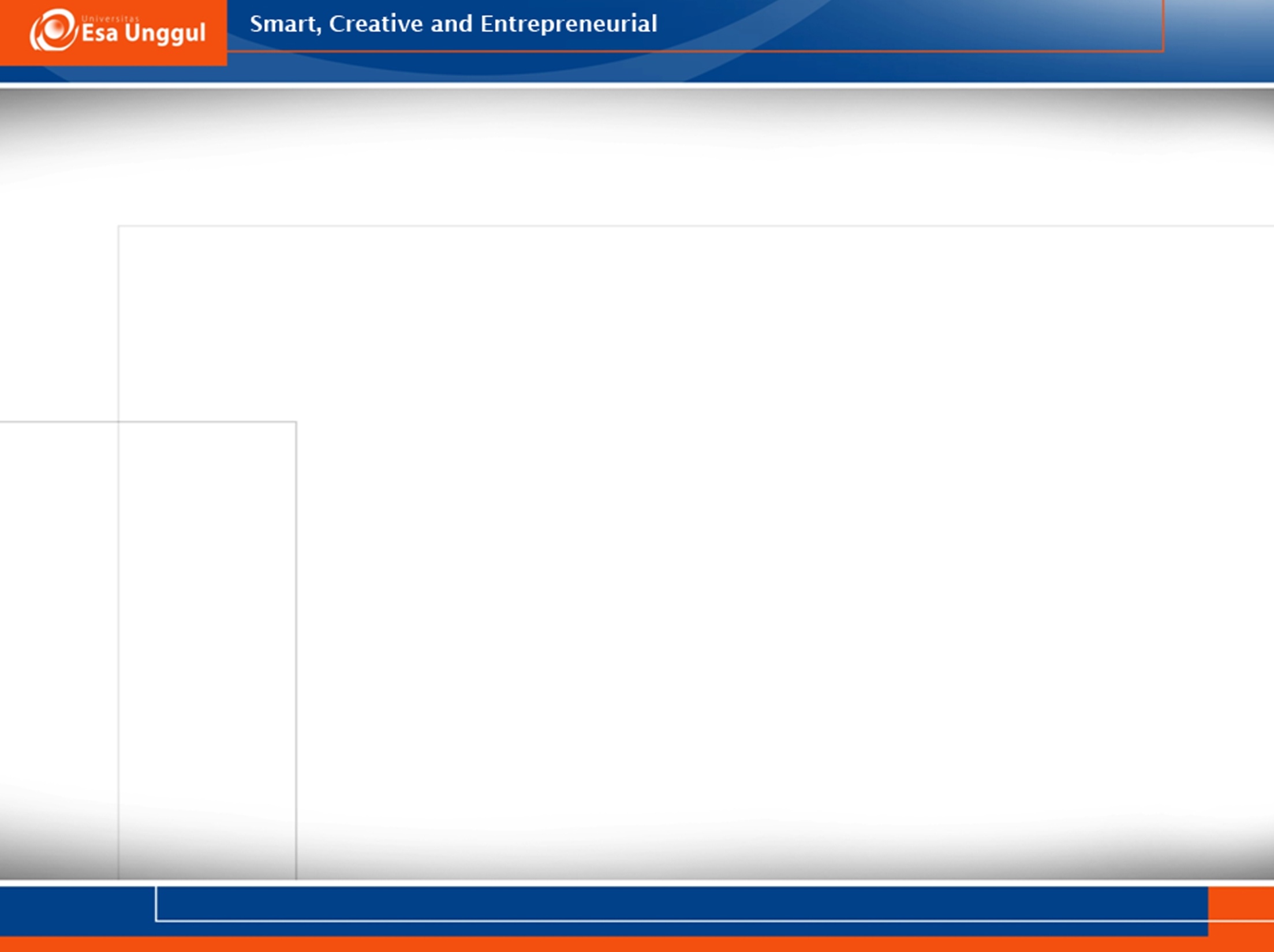 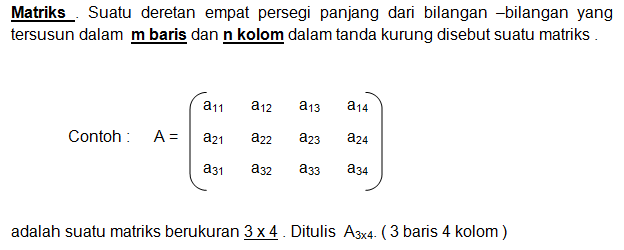 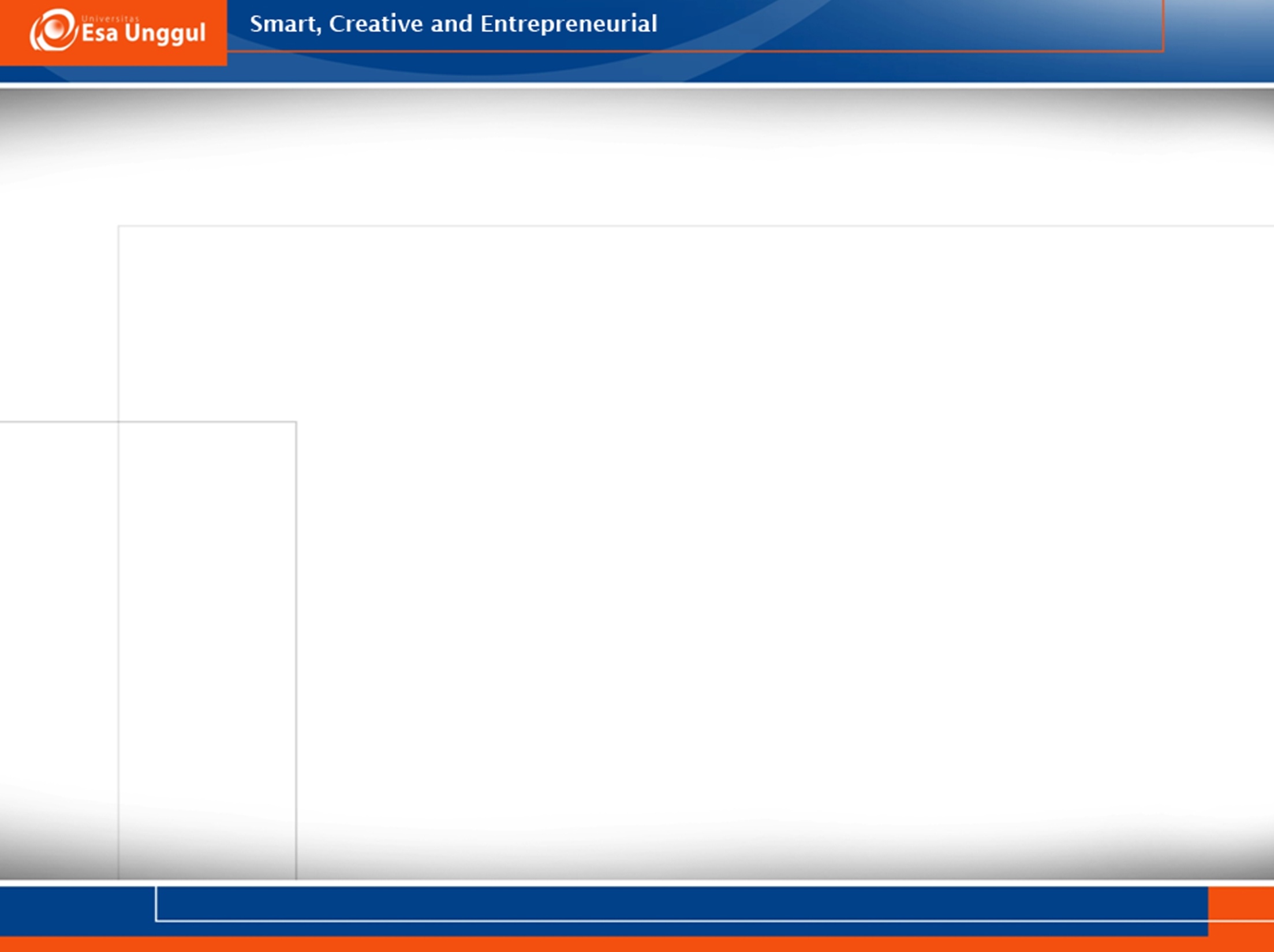 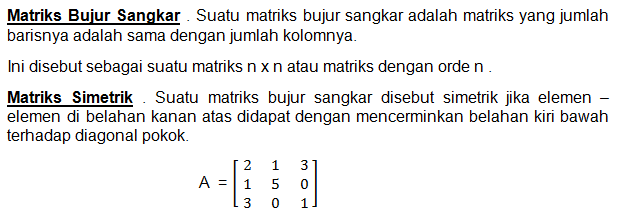 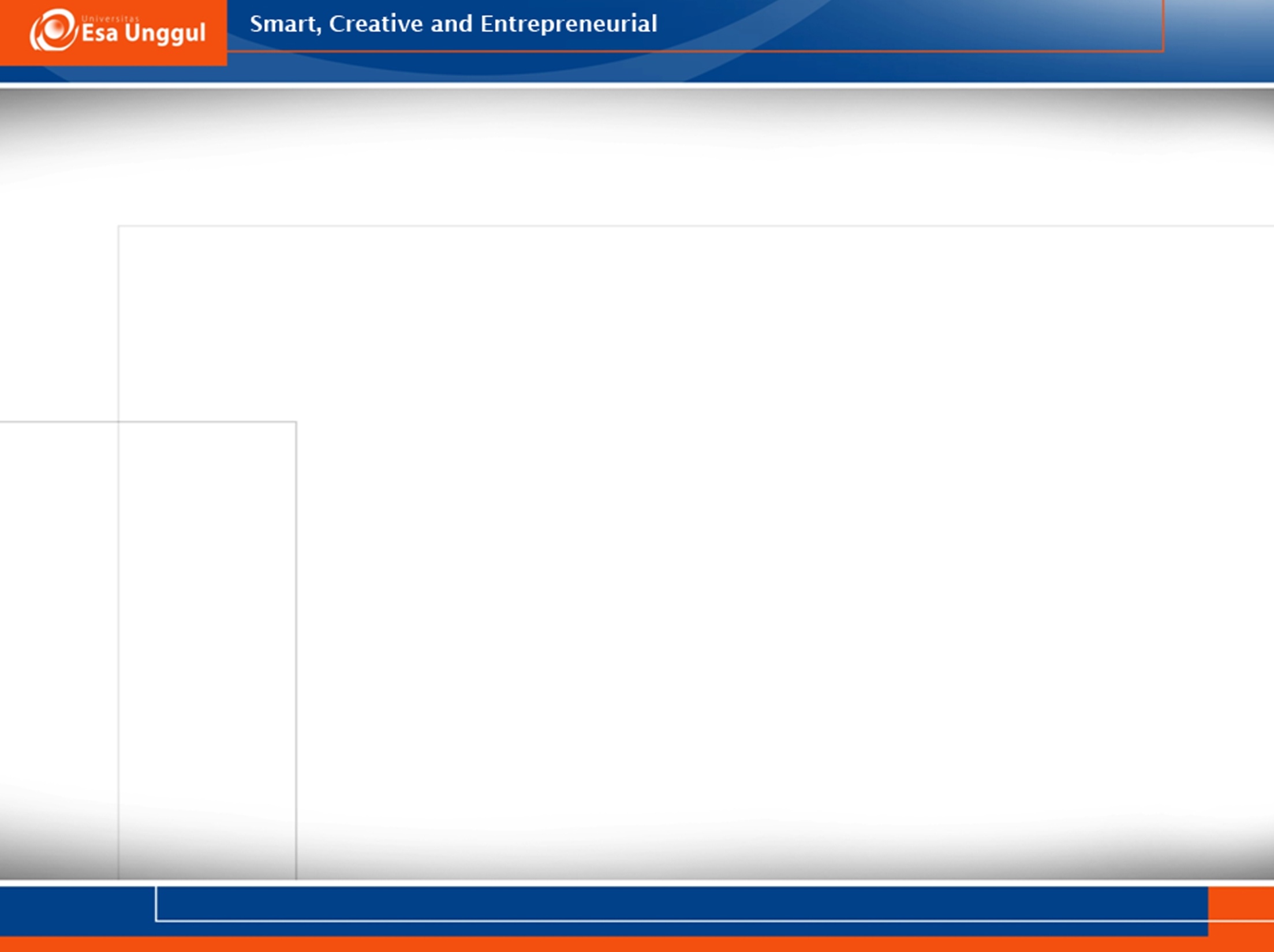 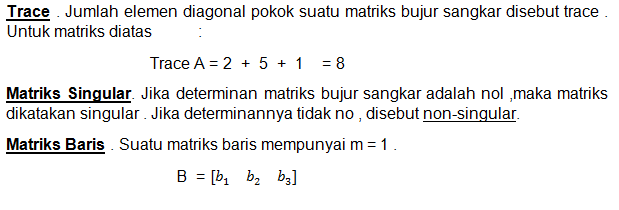 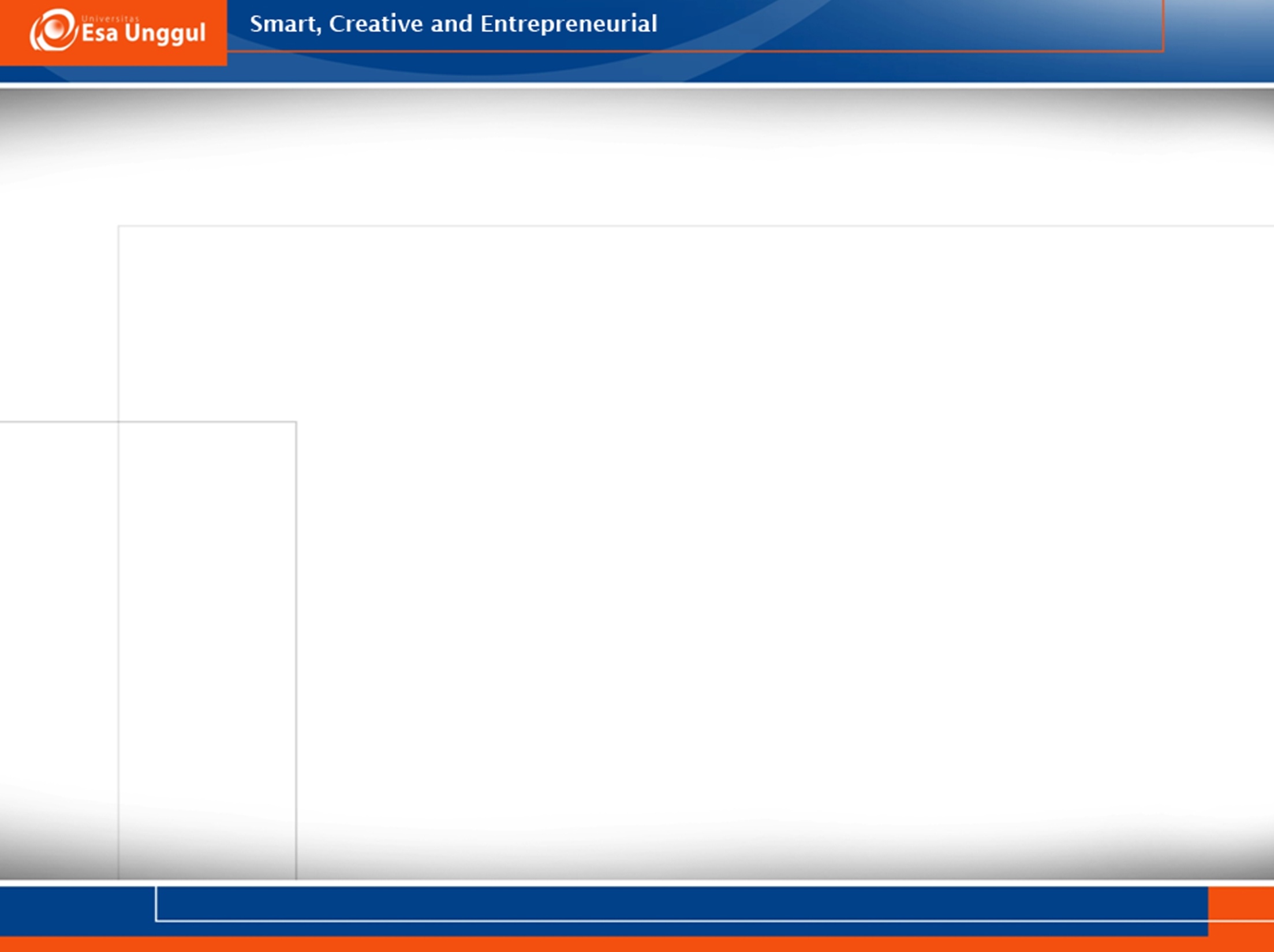 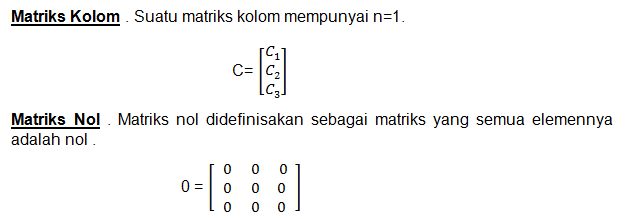 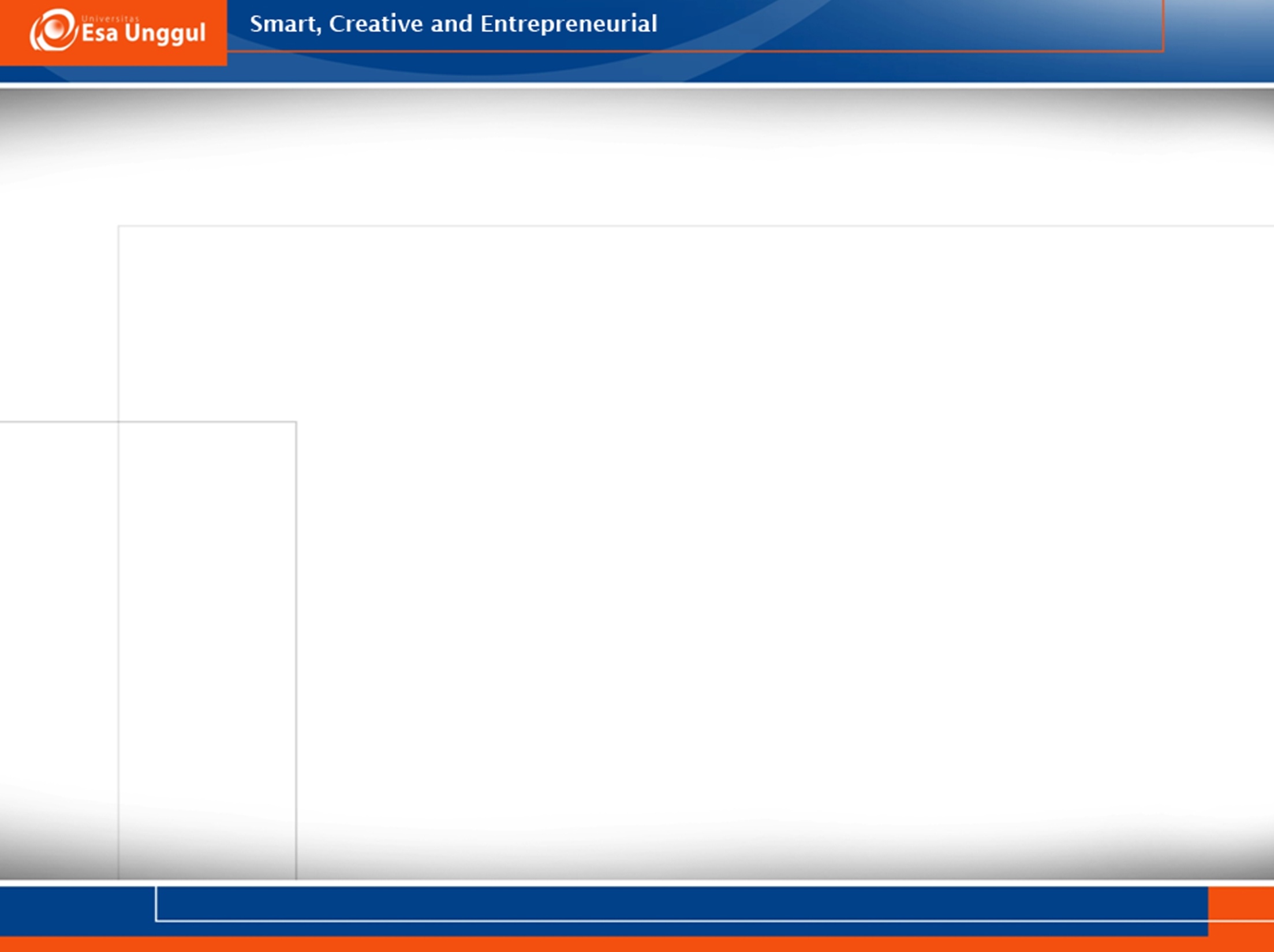 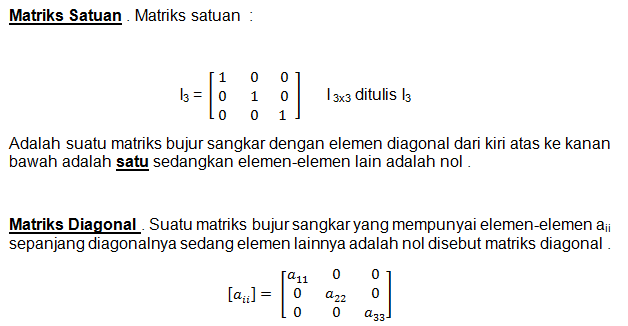 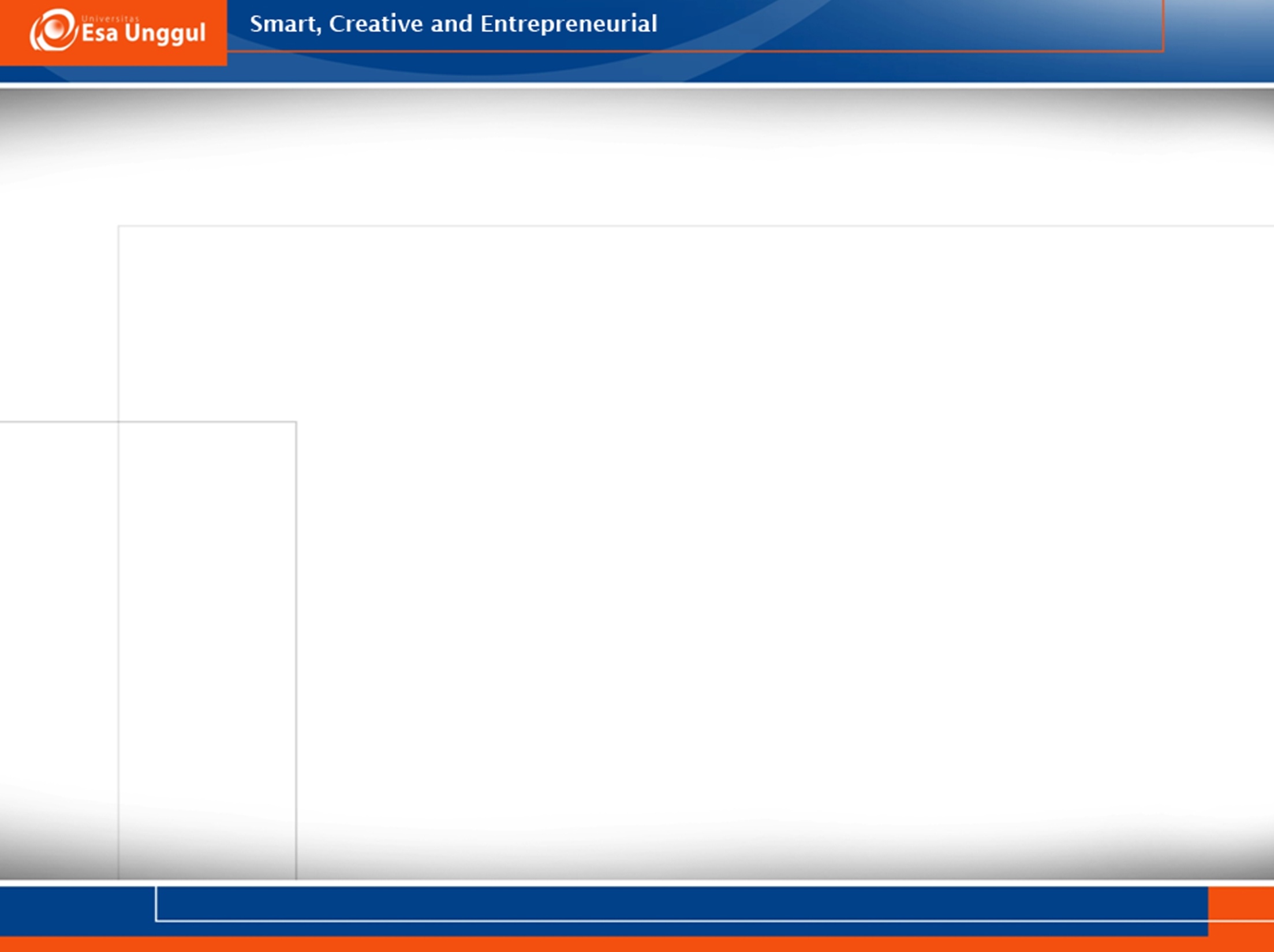 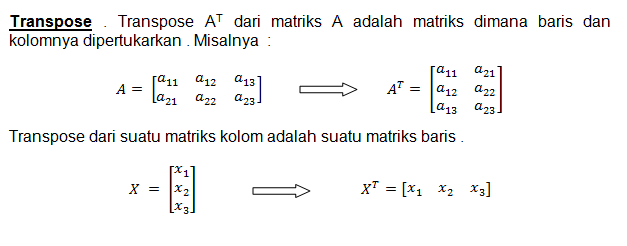 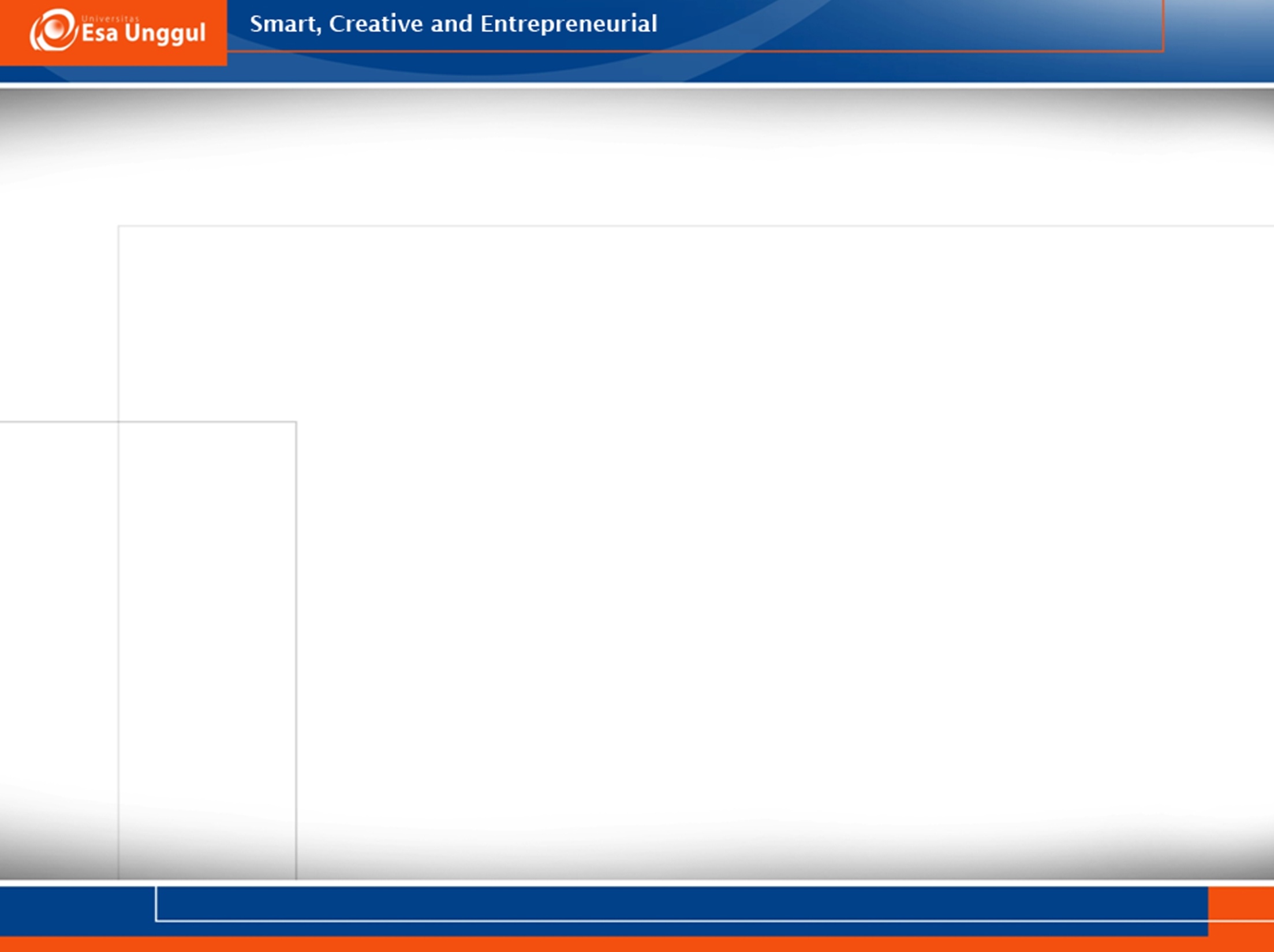 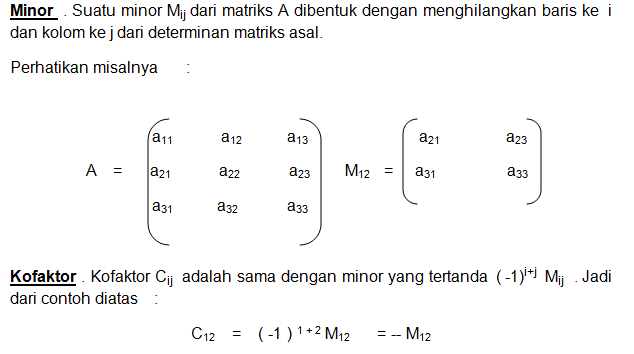 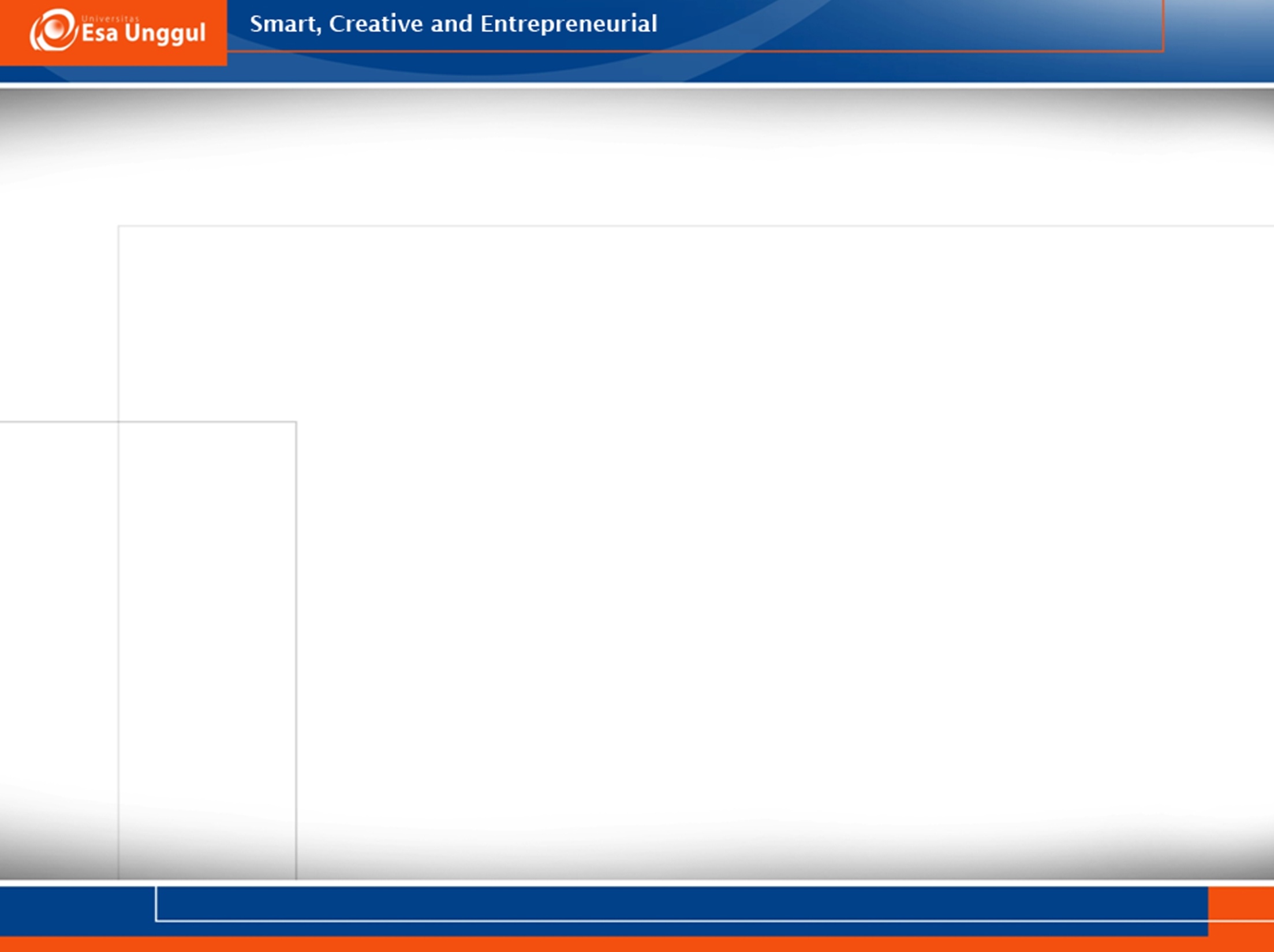 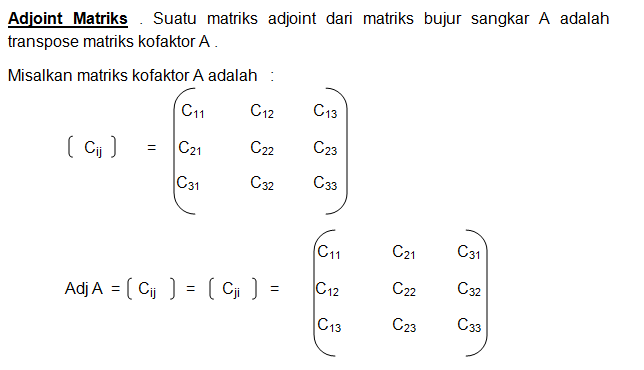 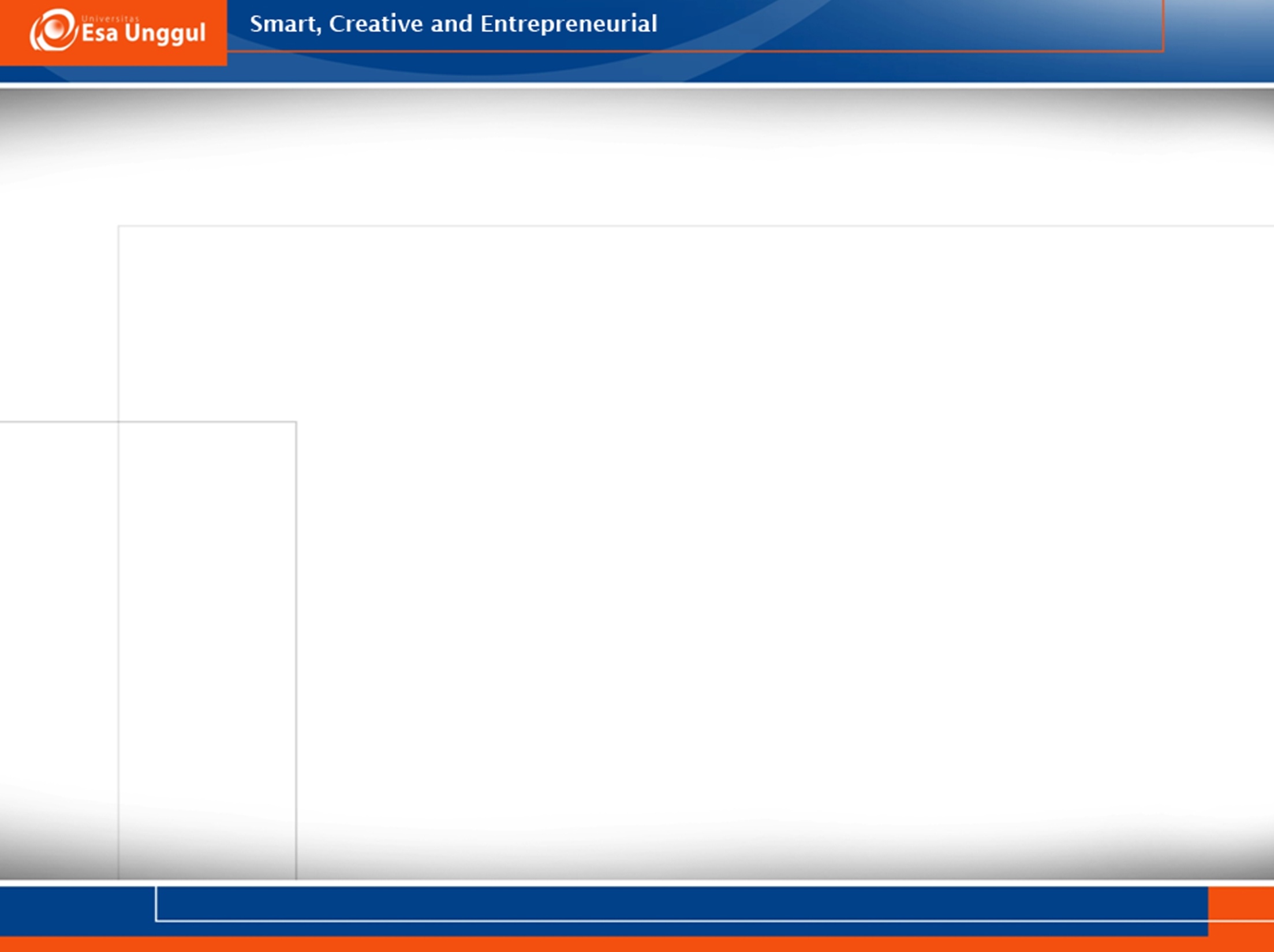 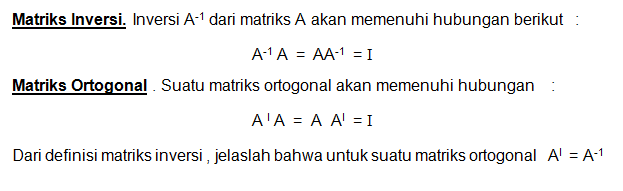 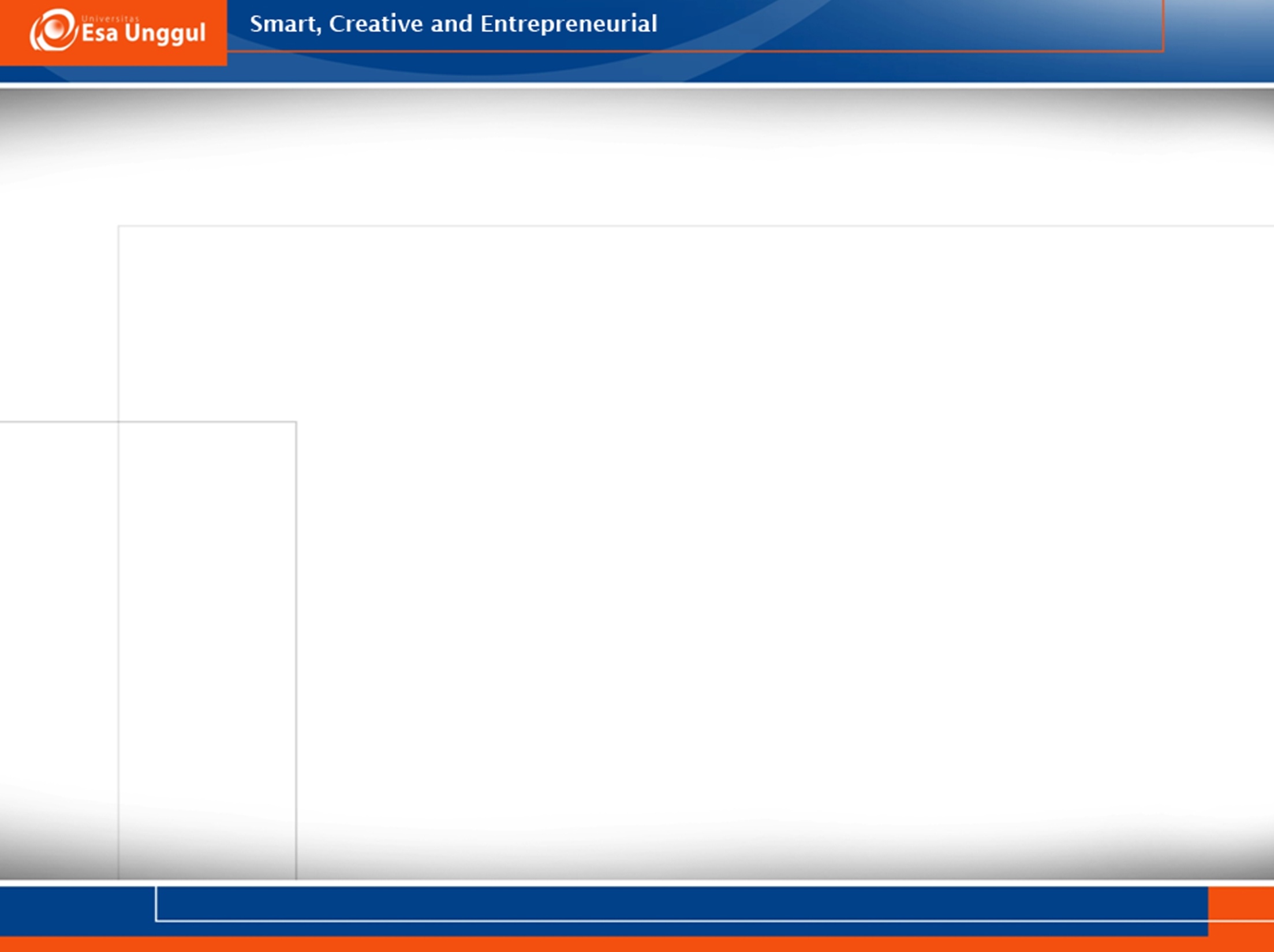 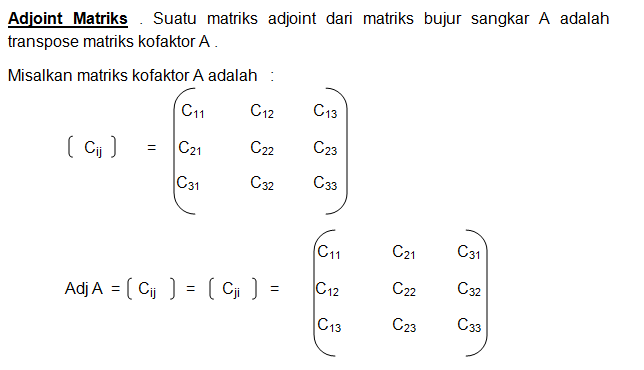 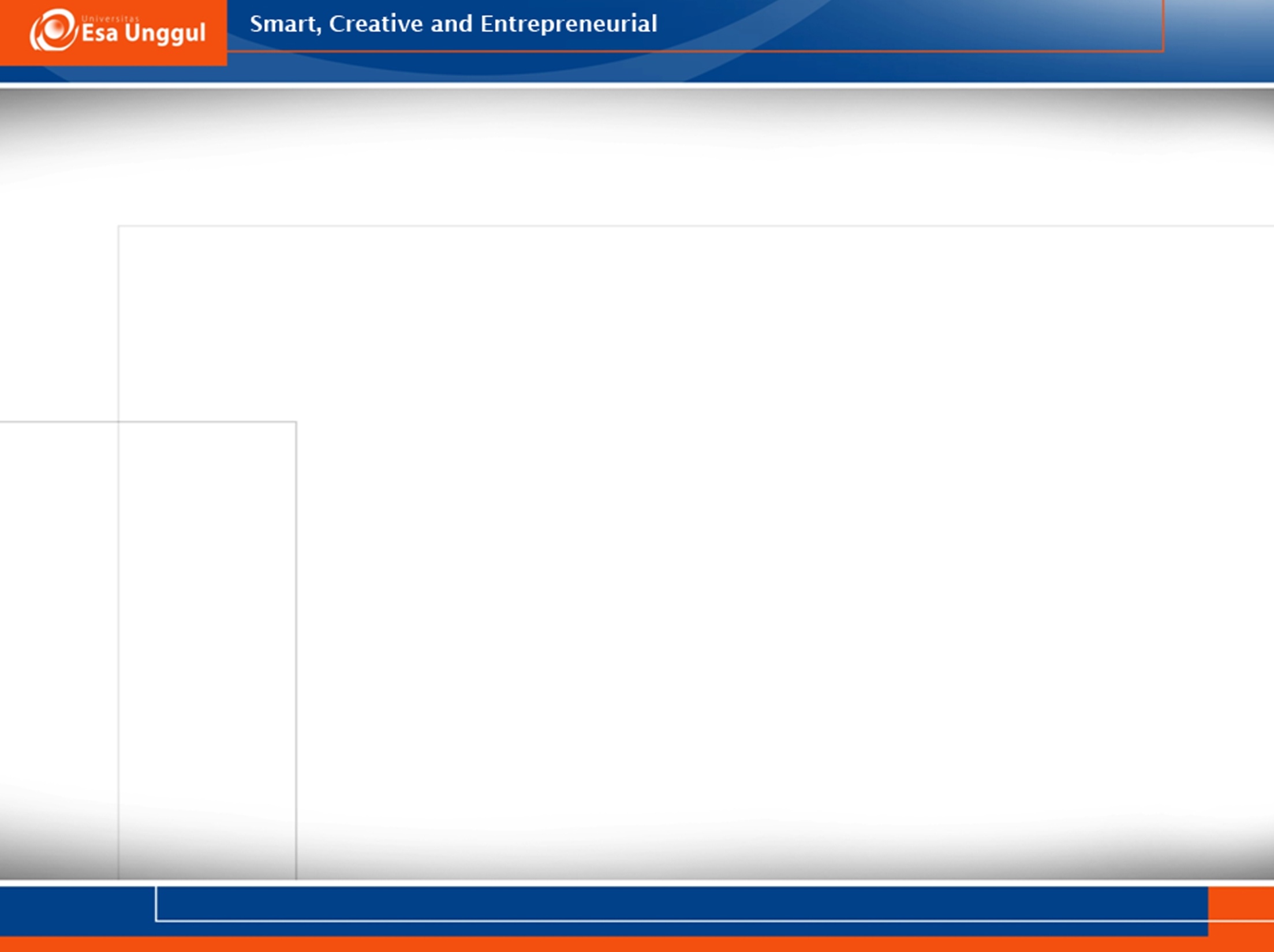 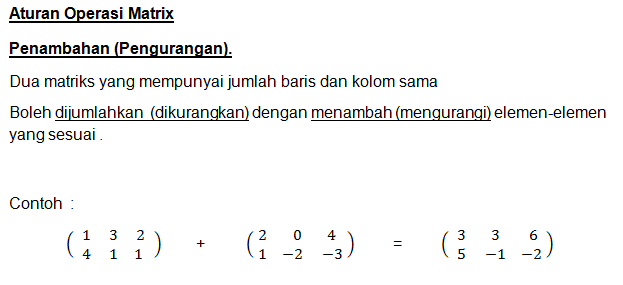 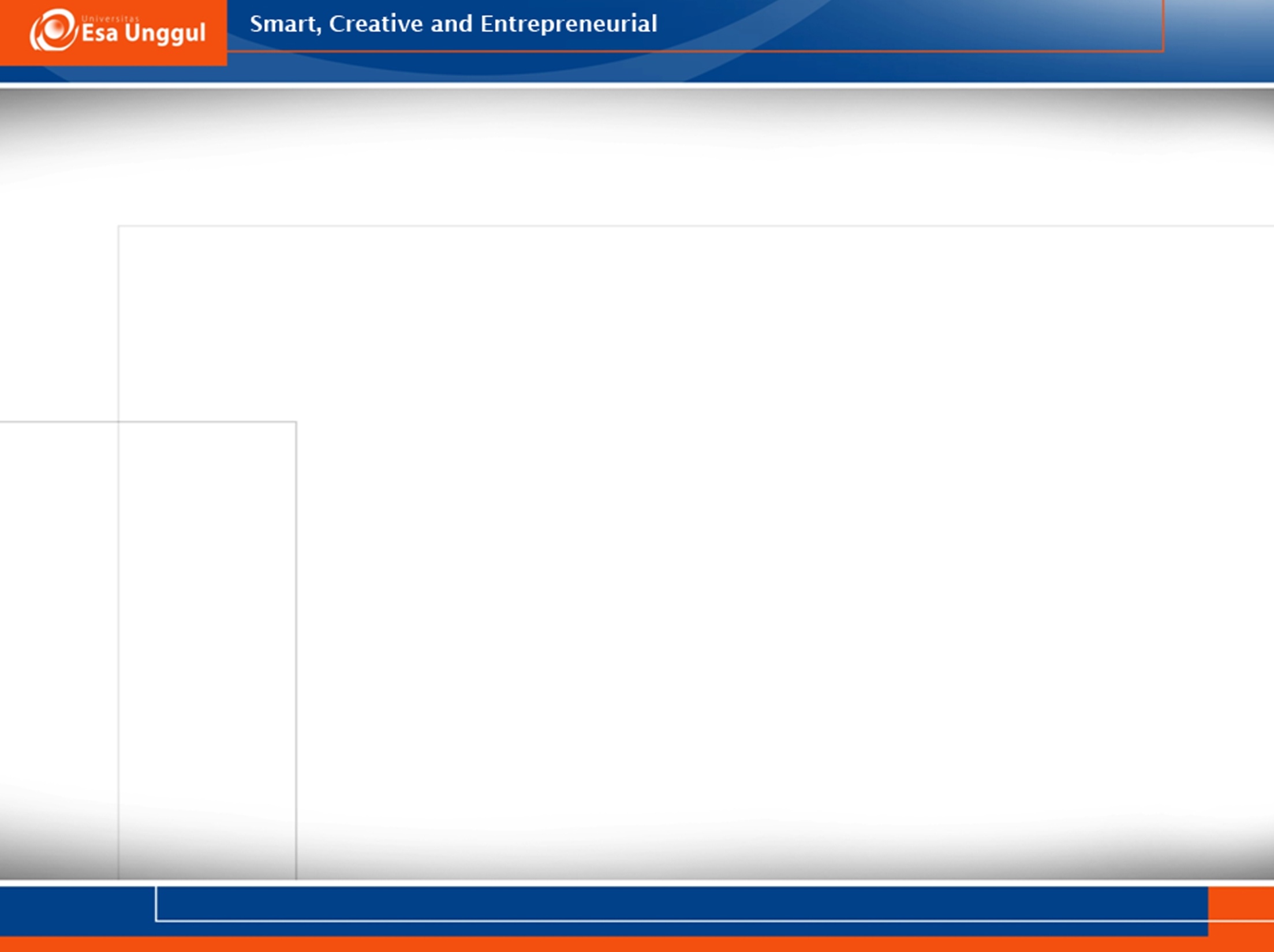 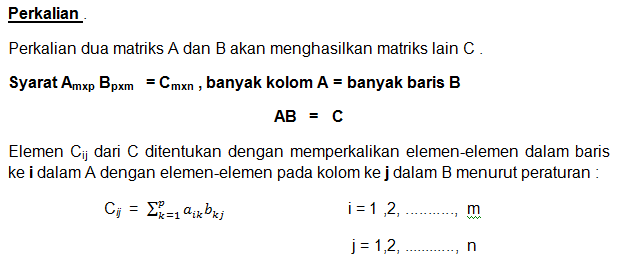 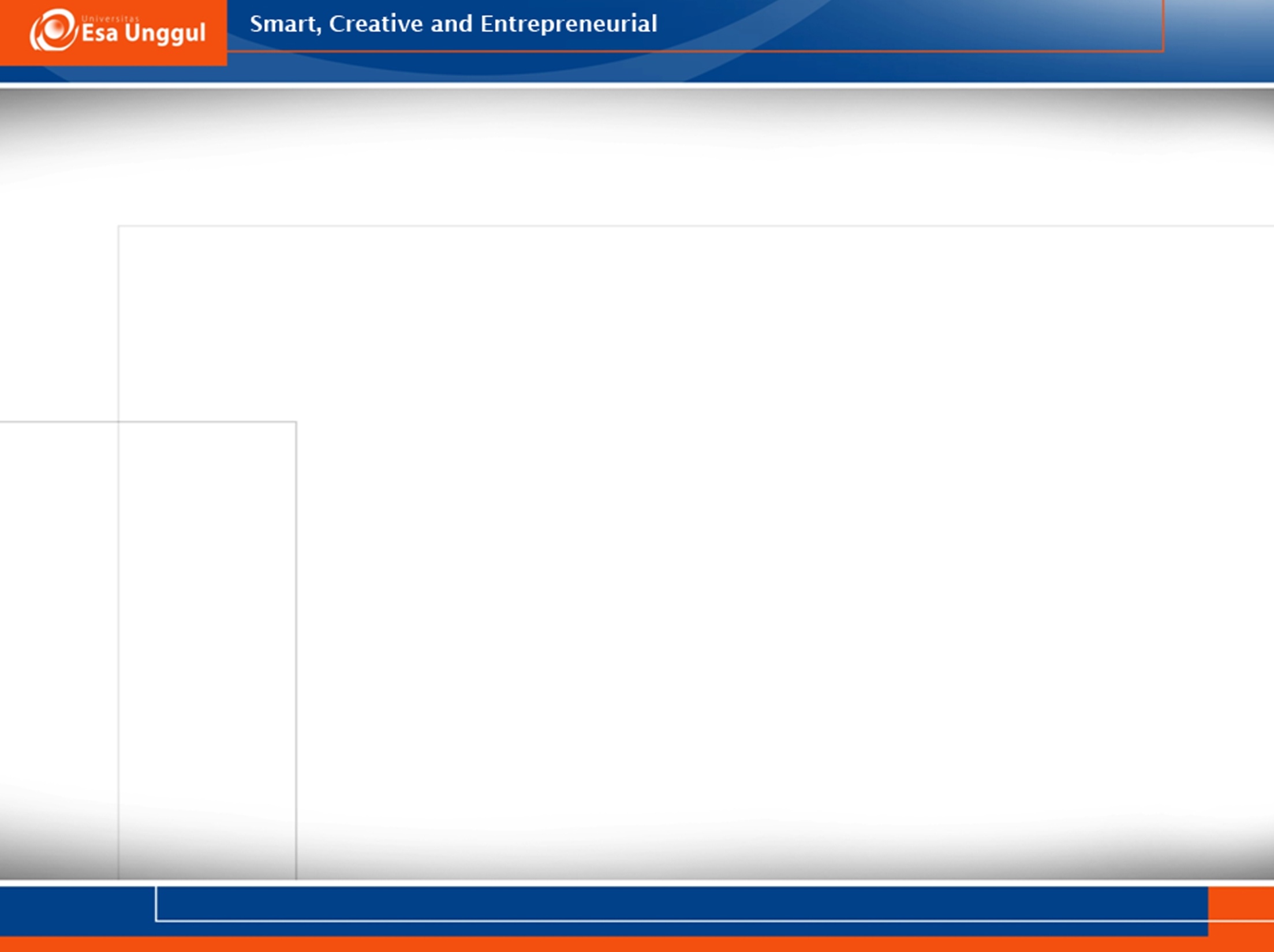 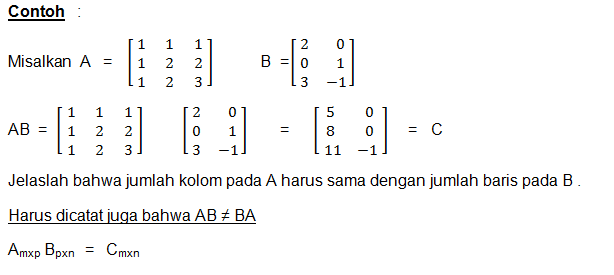 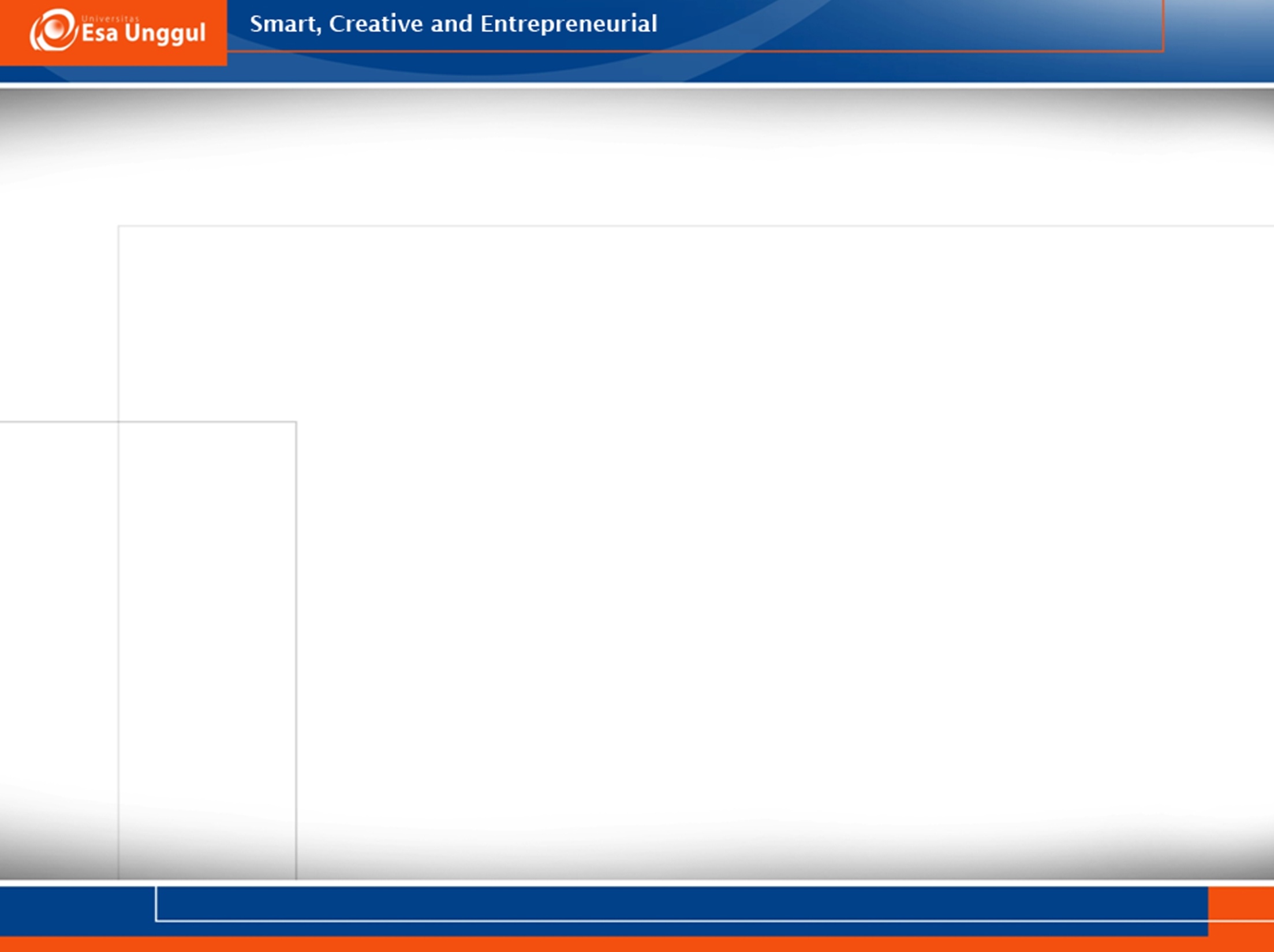 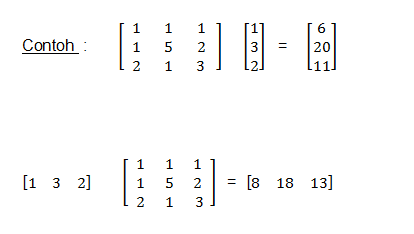 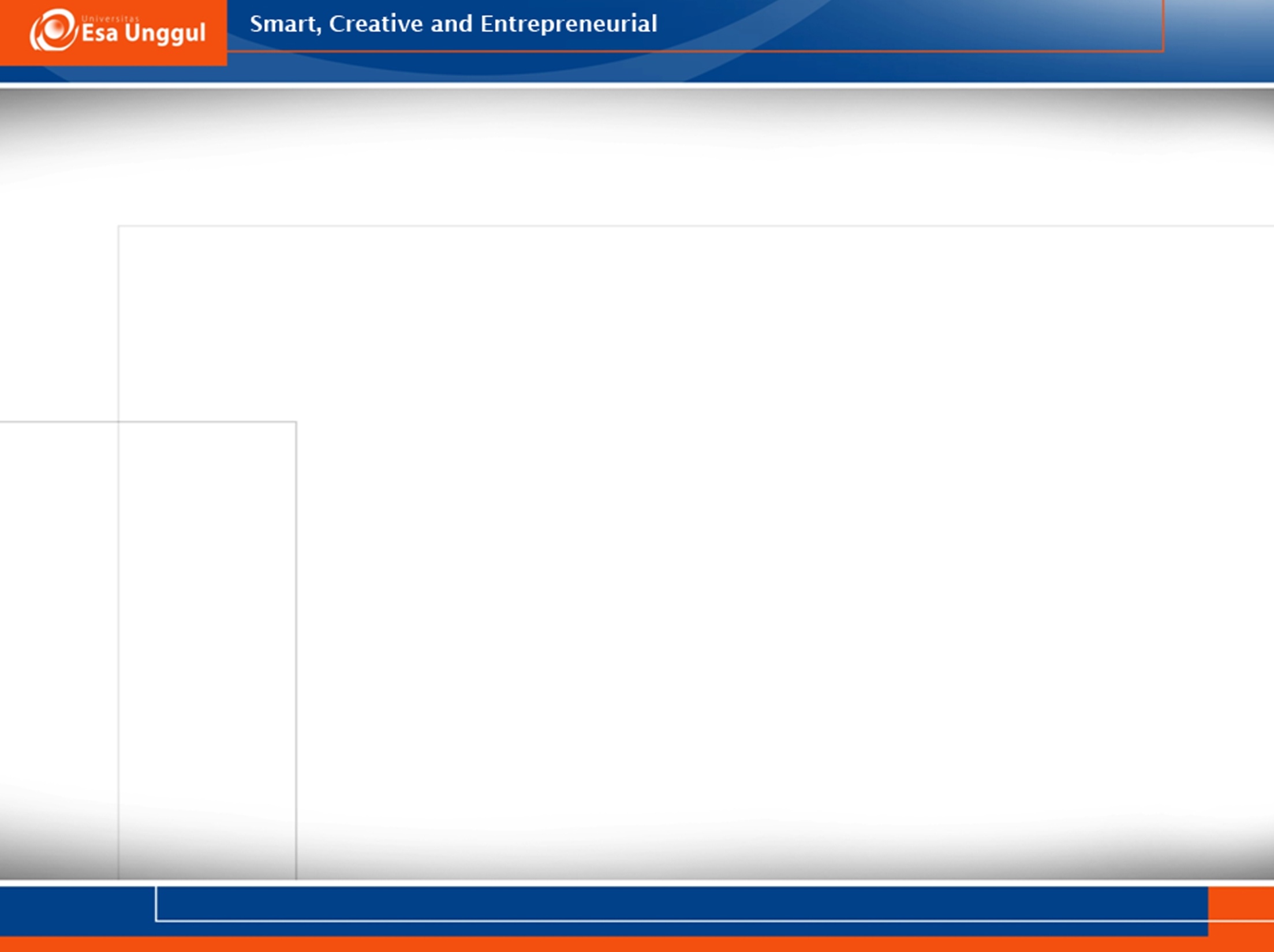 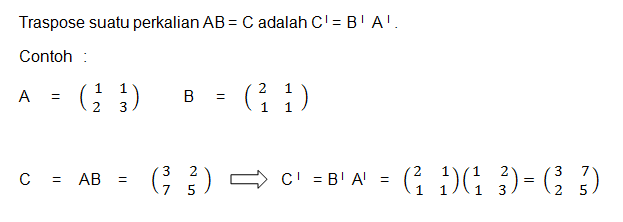 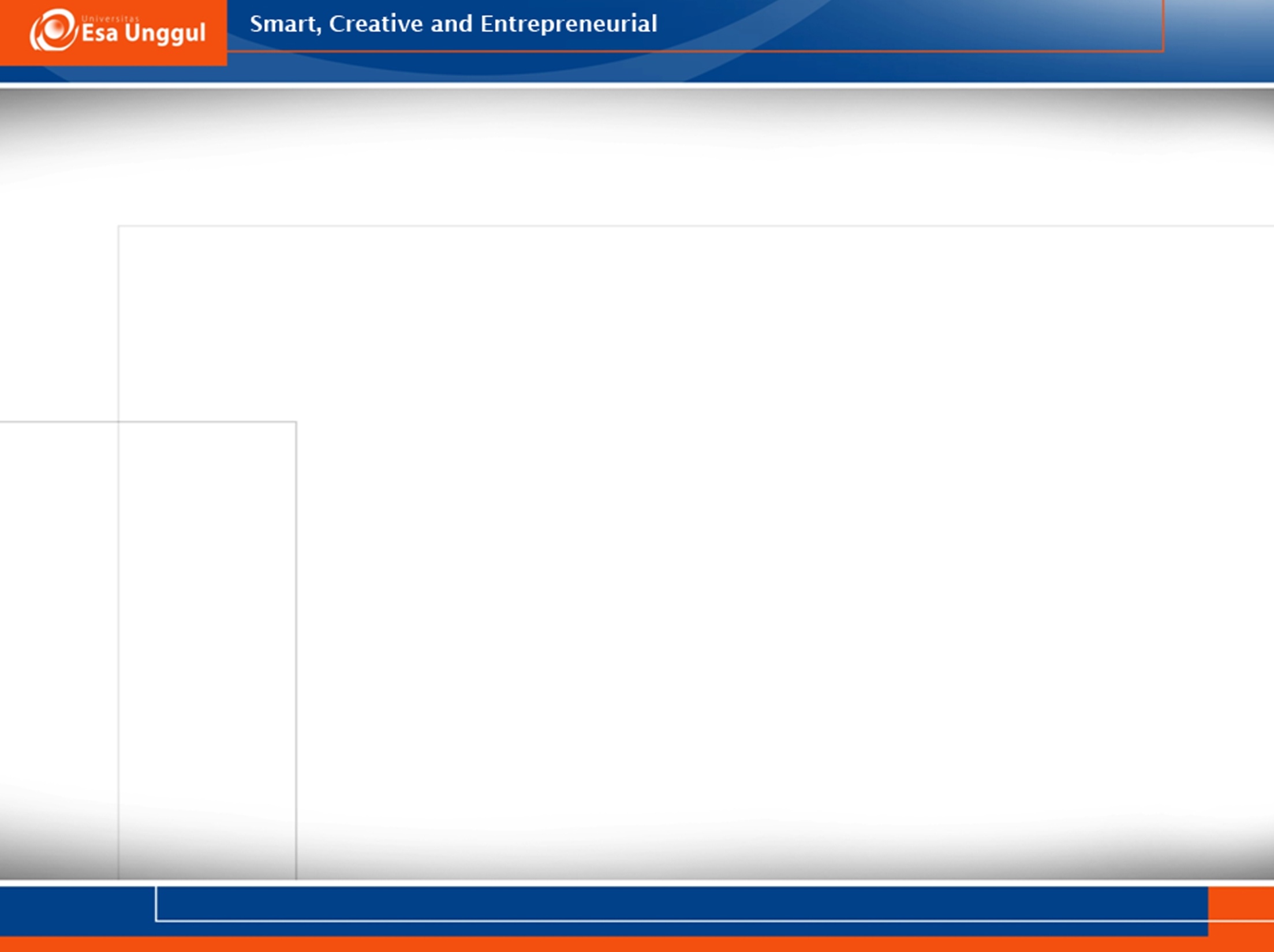 T E R I M A   K A S I H